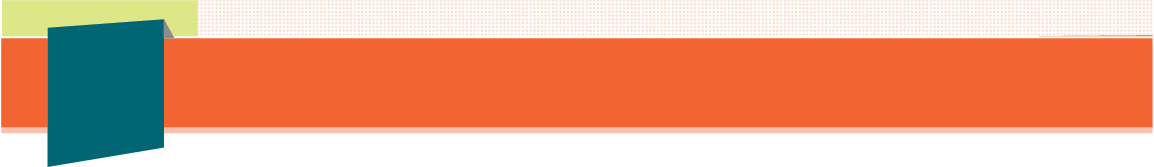 Unit
8
1
FAMILY LIFE
NEW WAYS TO LEARN
Unit
GETTING STARTED
LESSON 1
New learning activities
Tiếng Anh 
GV: Nguyễn Thị Bích Phương
Lớp 10A4
GETTING STARTED
LESSON 1
GETTING STARTED
Unit
*WARM-UP: Game 'Kahoot!'
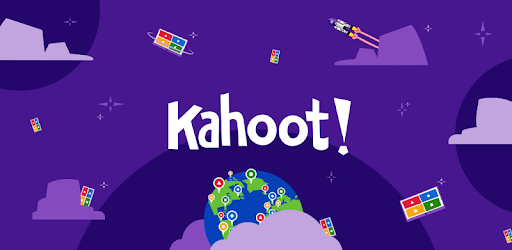 Pairwork
Debate
Groupwork
???
LEARNING ACTIVITIES
Experiment
Project
Presentation
PRE-LISTENING
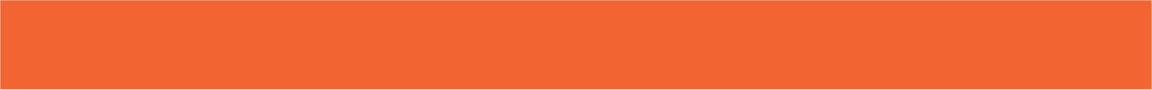 PRESENTATION
***Vocabulary game: WHO IS FASTER?
- Team A & B: 6 verbs 
- 6 phrases on the board
- Each team: go to the board, stick your cards to form a correct phrase.
Example:
A
wear
a mask
B
wear
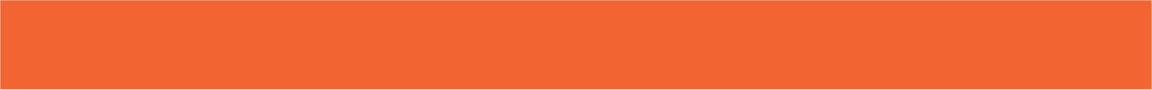 PRESENTATION
đăng tải video
tìm thông tin
thảo luận về một đề tài
ghi chép
chuẩn bị tài liệu
làm dự án
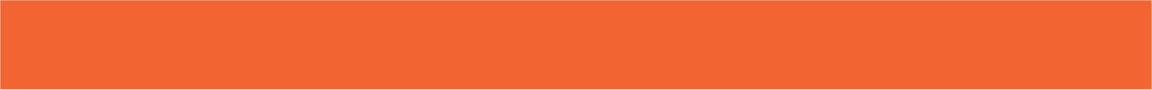 PRESENTATION
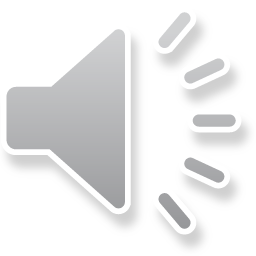 1
Listen and read.
New learning activities (page 86)
Long: Hi, Nick. What are you doing?
Nick: I’m watching the video that my geography teacher uploaded on Eclass.
Long: Really? What is it about?
Nick: It’s about global warming. My teacher asked us to watch the video and find more information about this topic.
Long: So, is watching the video part of your homework?
Nick: Yes, then next week, we’ll work in groups and discuss the topic in class.
Long: Sounds interesting. You can watch the video many times and also search for more information at home.
Nick: You’re right. I’m not good at taking notes in class, you know. So I prefer this way of learning. It gives me a chance to discuss with my classmates, who may have original ideas on the topic.
Long: Does your teacher often ask you to prepare materials at home and discuss in class, Nick?
Nick: Yes, she does. We’re doing a lot of projects that help us understand the lessons better. This way of studying, which gives us more control over our own learning, is quite useful.
Long: You’re lucky. My teachers use very traditional methods of teaching at my schools. I wish I could try these new learning activities.
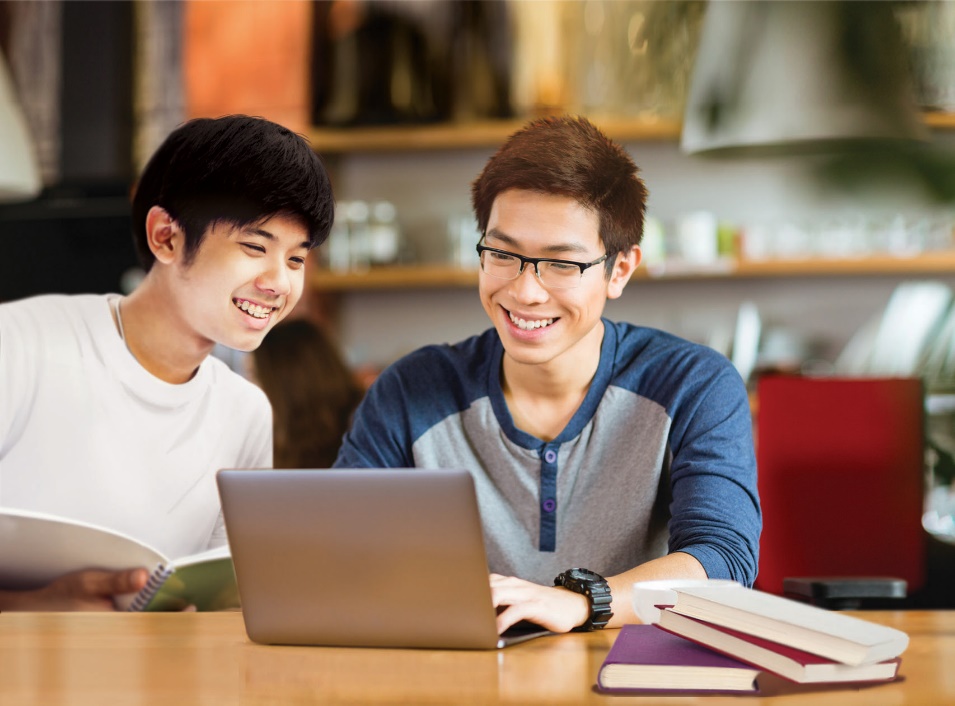 What are Long and Nick talking about???
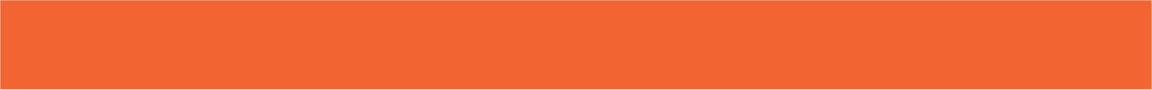 PRACTICE
New learning activities (page 86)
1
Listen and read.
Long: Hi, Nick. What are you doing?
Nick: I’m watching the video that my geography teacher uploaded on Eclass.
Long: Really? What is it about?
Nick: It’s about global warming. My teacher asked us to watch the video and find more information about this topic.
Long: So, is watching the video part of your homework?
Nick: Yes, then next week, we’ll work in groups and discuss the topic in class.
Long: Sounds interesting. You can watch the video many times and also search for more information at home.
Nick: You’re right. I’m not good at taking notes in class, you know. So I prefer this way of learning. It gives me a chance to discuss with my classmates, who may have original ideas on the topic.
Long: Does your teacher often ask you to prepare materials at home and discuss in class, Nick?
Nick: Yes, she does. We’re doing a lot of projects that help us understand the lessons better. This way of studying, which gives us more control over our own learning, is quite useful.
Long: You’re lucky. My teachers use very traditional methods of teaching at my schools. I wish I could try these new learning activities.
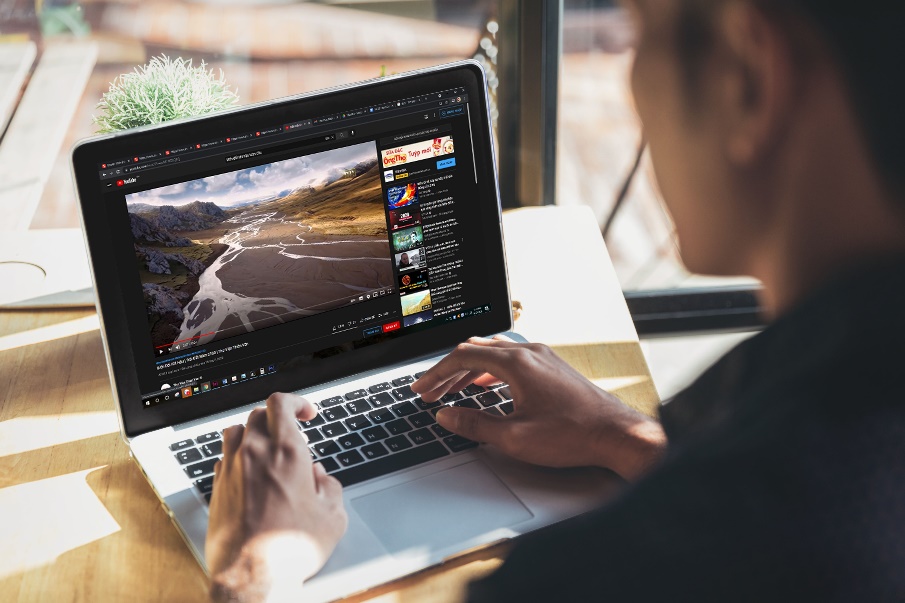 They are talking about: 
- Nick's geography homework about global warming. 
- their ways of learning: watching a video, working in groups, doing projects...
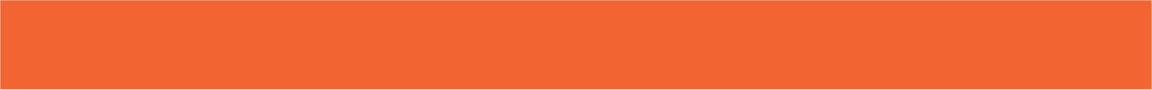 PRACTICE
2
Read the conversation in pairs and tick () T (True) or F (False). (part 2, p.87)
CORRECTION

Long: Hi, Nick. What are you doing?
Nick: I’m watching the video that my geography teacher uploaded on Eclass.
Long: Really? What is it about?
Nick: It’s about global warming. My teacher asked us to watch the video and find more information about this topic.
Long: So, is watching the video part of your homework?
Nick: Yes, then next week, we’ll work in groups and discuss the topic in class.
Long: Sounds interesting. You can watch the video many times and also search for more information at home.
Nick: You’re right. I’m not good at taking notes in class, you know. So I prefer this way of learning. It gives me a chance to discuss with my classmates, who may have original ideas on the topic.
Long: Does your teacher often ask you to prepare materials at home and discuss in class, Nick?
Nick: Yes, she does. We’re doing a lot of projects that help us understand the lessons better. This way of studying, which gives us more control over our own learning, is quite useful.
Long: You’re lucky. My teachers use very traditional methods of teaching at my schools. I wish I could try these new learning activities.
CORRECTION

not good.
Long: Hi, Nick. What are you doing?
Nick: I’m watching the video that my geography teacher uploaded on Eclass.
Long: Really? What is it about?
Nick: It’s about global warming. My teacher asked us to watch the video and find more information about this topic.
Long: So, is watching the video part of your homework?
Nick: Yes, then next week, we’ll work in groups and discuss the topic in class.
Long: Sounds interesting. You can watch the video many times and also search for more information at home.
Nick: You’re right. I’m not good at taking notes in class, you know. So I prefer this way of learning. It gives me a chance to discuss with my classmates, who may have original ideas on the topic.
Long: Does your teacher often ask you to prepare materials at home and discuss in class, Nick?
Nick: Yes, she does. We’re doing a lot of projects that help us understand the lessons better. This way of studying, which gives us more control over our own learning, is quite useful.
Long: You’re lucky. My teachers use very traditional methods of teaching at my schools. I wish I could try these new learning activities.
CORRECTION

Long: Hi, Nick. What are you doing?
Nick: I’m watching the video that my geography teacher uploaded on Eclass.
Long: Really? What is it about?
Nick: It’s about global warming. My teacher asked us to watch the video and find more information about this topic.
Long: So, is watching the video part of your homework?
Nick: Yes, then next week, we’ll work in groups and discuss the topic in class.
Long: Sounds interesting. You can watch the video many times and also search for more information at home.
Nick: You’re right. I’m not good at taking notes in class, you know. So I prefer this way of learning. It gives me a chance to discuss with my classmates, who may have original ideas on the topic.
Long: Does your teacher often ask you to prepare materials at home and discuss in class, Nick?
Nick: Yes, she does. We’re doing a lot of projects that help us understand the lessons better. This way of studying, which gives us more control over our own learning, is quite useful.
Long: You’re lucky. My teachers use very traditional methods of teaching at my schools. I wish I could try these new learning activities.
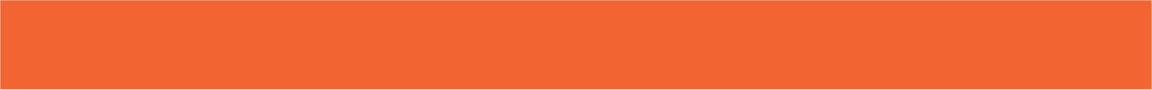 PRACTICE
3
Complete the sentences with ONE word only. (part 4, page 87)
1. Nick is watching the video _______ his geography teacher uploaded on Eclass.
2. This way of learning gives him a chance to discuss with his classmates, _______ may have original ideas on the topic.
3. They are doing a lot of projects _______ help them understand the lessons better.
4. That way of studying, _______ gives them more control over their own learning, is quite useful
CORRECTION
that
Long: Hi, Nick. What are you doing?
Nick: I’m watching the video that my geography teacher uploaded on Eclass.
Long: Really? What is it about?
Nick: It’s about global warming. My teacher asked us to watch the video and find more information about this topic.
Long: So, is watching the video part of your homework?
Nick: Yes, then next week, we’ll work in groups and discuss the topic in class.
Long: Sounds interesting. You can watch the video many times and also search for more information at home.
Nick: You’re right. I’m not good at taking notes in class, you know. So I prefer this way of learning. It gives me a chance to discuss with my classmates, who may have original ideas on the topic.
Long: Does your teacher often ask you to prepare materials at home and discuss in class, Nick?
Nick: Yes, she does. We’re doing a lot of projects that help us understand the lessons better. This way of studying, which gives us more control over our own learning, is quite useful.
Long: You’re lucky. My teachers use very traditional methods of teaching at my schools. I wish I could try these new learning activities.
CORRECTION
who
Long: Hi, Nick. What are you doing?
Nick: I’m watching the video that my geography teacher uploaded on Eclass.
Long: Really? What is it about?
Nick: It’s about global warming. My teacher asked us to watch the video and find more information about this topic.
Long: So, is watching the video part of your homework?
Nick: Yes, then next week, we’ll work in groups and discuss the topic in class.
Long: Sounds interesting. You can watch the video many times and also search for more information at home.
Nick: You’re right. I’m not good at taking notes in class, you know. So I prefer this way of learning. It gives me a chance to discuss with my classmates, who may have original ideas on the topic.
Long: Does your teacher often ask you to prepare materials at home and discuss in class, Nick?
Nick: Yes, she does. We’re doing a lot of projects that help us understand the lessons better. This way of studying, which gives us more control over our own learning, is quite useful.
Long: You’re lucky. My teachers use very traditional methods of teaching at my schools. I wish I could try these new learning activities.
CORRECTION
that
Long: Hi, Nick. What are you doing?
Nick: I’m watching the video that my geography teacher uploaded on Eclass.
Long: Really? What is it about?
Nick: It’s about global warming. My teacher asked us to watch the video and find more information about this topic.
Long: So, is watching the video part of your homework?
Nick: Yes, then next week, we’ll work in groups and discuss the topic in class.
Long: Sounds interesting. You can watch the video many times and also search for more information at home.
Nick: You’re right. I’m not good at taking notes in class, you know. So I prefer this way of learning. It gives me a chance to discuss with my classmates, who may have original ideas on the topic.
Long: Does your teacher often ask you to prepare materials at home and discuss in class, Nick?
Nick: Yes, she does. We’re doing a lot of projects that help us understand the lessons better. This way of studying, which gives us more control over our own learning, is quite useful.
Long: You’re lucky. My teachers use very traditional methods of teaching at my schools. I wish I could try these new learning activities.
CORRECTION
which
Long: Hi, Nick. What are you doing?
Nick: I’m watching the video that my geography teacher uploaded on Eclass.
Long: Really? What is it about?
Nick: It’s about global warming. My teacher asked us to watch the video and find more information about this topic.
Long: So, is watching the video part of your homework?
Nick: Yes, then next week, we’ll work in groups and discuss the topic in class.
Long: Sounds interesting. You can watch the video many times and also search for more information at home.
Nick: You’re right. I’m not good at taking notes in class, you know. So I prefer this way of learning. It gives me a chance to discuss with my classmates, who may have original ideas on the topic.
Long: Does your teacher often ask you to prepare materials at home and discuss in class, Nick?
Nick: Yes, she does. We’re doing a lot of projects that help us understand the lessons better. This way of studying, which gives us more control over our own learning, is quite useful.
Long: You’re lucky. My teachers use very traditional methods of teaching at my schools. I wish I could try these new learning activities.
Long: Hi, Nick. What are you doing?
Nick: I’m watching the video that my geography teacher uploaded on Eclass.
Long: Really? What is it about?
Nick: It’s about global warming. My teacher asked us to watch the video and find more information about this topic.
Long: So, is watching the video part of your homework?
Nick: Yes, then next week, we’ll work in groups and discuss the topic in class.
Long: Sounds interesting. You can watch the video many times and also search for more information at home.
Nick: You’re right. I’m not good at taking notes in class, you know. So I prefer this way of learning. It gives me a chance to discuss with my classmates, who may have original ideas on the topic.
Long: Does your teacher often ask you to prepare materials at home and discuss in class, Nick?
Nick: Yes, she does. We’re doing a lot of projects that help us understand the lessons better. This way of studying, which gives us more control over our own learning, is quite useful.
Long: You’re lucky. My teachers use very traditional methods of teaching at my schools. I wish I could try these new learning activities.
RELATIVE PRONOUNS
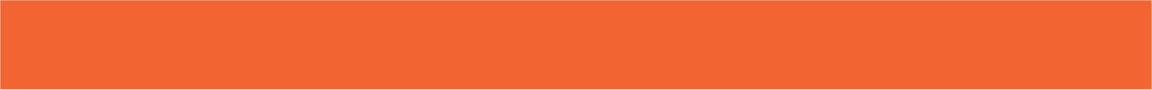 PRACTICE
CLASS SURVEY: Your experiences with the following learning activities
Pairwork
Debate
Groupwork
???
LEARNING ACTIVITIES
Experiment
Project
Presentation
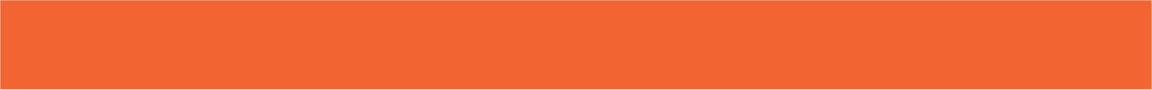 PRACTICE
- GAME SURVEY: Quizizz
- Answer 5 questions by voting. You can choose more than 1 option.
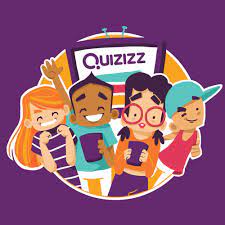 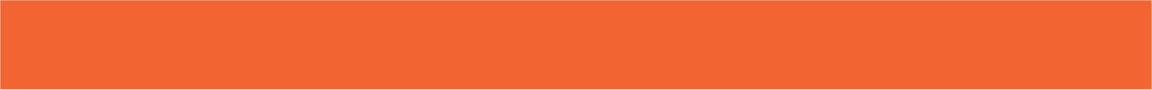 PRACTICE
SURVEY SUMMARY:
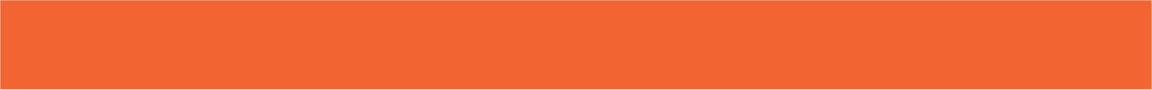 PRACTICE
4
Talk about your favorite learning activity, choosing ONE from 6 activities below.
Pairwork
Debate
Groupwork
???
LEARNING ACTIVITIES
Experiment
Project
Presentation
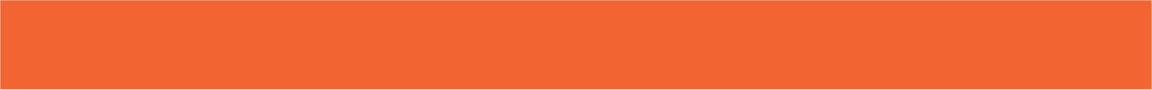 PRACTICE
4
Talk about your favorite learning activity in 2 minutes.
1. What is it called? (debate, presentation, experiment ...)
2. In what subject have you applied this learning activity?
3. What have you learnt from this activity? (teamwork, note-taking, confidence....)
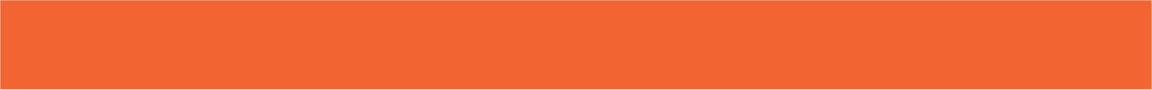 CONSOLIDATION
1
Wrap-up: What have we learnt today?
- Learn language items: 
     + Words/phrases related to topic 'New learning activities'
     + Grammar: relative pronouns

- Get to know different learning activities and how they are done in and out of class.
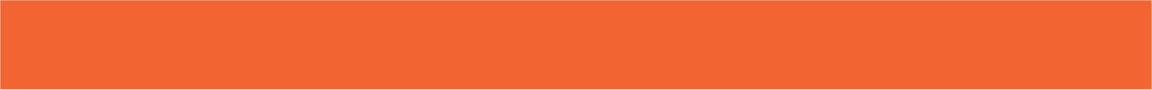 CONSOLIDATION
2
Homework
- Practice the words/phrases in Vocabulary section
- Do the exercises: Unit 8 - Lesson 1, Workbook